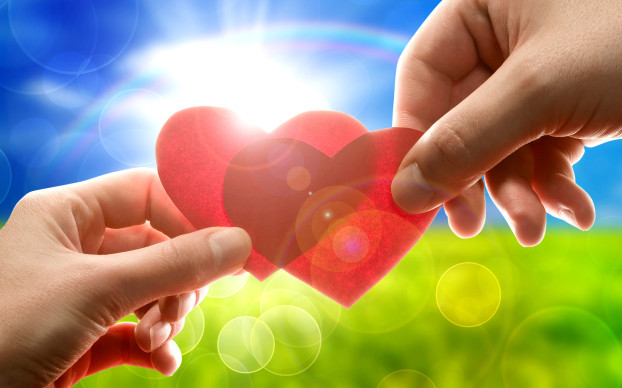 MORAL ASPECTS OF MARRIAGE
Father Volodymyr NESTERENKO
SEXUAL RELATIONS IN MARRIAGE
Establishing a marriage gives the right to show the love of spouses through sexual intercourse in which they become "One body". 

This is an essential element of married life. 

Impotence or inability to have sexual intercourse is significant obstacle before marriage.
SEXUAL RELATIONS IN MARRIAGE
An important marriage is supplemented by physical sexual intercourse, and then no human authority can break it.

In modern theology of marriage, it is emphasized that this duty arises from love.
SEXUAL RELATIONS IN MARRIAGE
In its implementation are important two aspects: 
 
 1) in the name spiritual order exist the duty of sexual intercourse to avoid sin; 

 2)in earthly order - to ensure mutual happiness and health.
SEXUAL RELATIONS IN MARRIAGE
If this duty stems from love, it must be emphasized that it can neither be forced nor punished, it can only be offered (respect for the freedom of spouses).
SEXUAL RELATIONS IN MARRIAGE
Even in marriage there are situations, in which it even becomes necessary to refuse participation in sexual intercourse: 
 1) if this act would be unnatural, demoralized or  outraged partner; 

 2) if sexual intercourse would be very frequent and cease to be a manifestation of love, but were only selfish search for pleasure;
SEXUAL RELATIONS IN MARRIAGE
3) if one of the spouses is ill, has a sexually transmitted disease or is a carrier of human immunodeficiency virus, there is a risk of infection men (women); 

 4) betrayal; 

 5) mental illness of one of the spouses.
THE ESSENCE AND CIRCUMSTANCES OF THE MARRIAGE ACT
Internal structure of the marital act such that it is, as closely as possible connecting spouses with each other, at the same time makes them able to conceive a new life according to the laws inscribed in the nature of man and woman.
THE ESSENCE AND CIRCUMSTANCES OF THE MARRIAGE ACT
The marriage certificate has two essential aspects: 
 1) love union 
 2) procreation. 

Both of these aspects must be preserved for the marital communication preservation of the meaning of mutual and true love, as well as the appointment to the highest responsibility of parenthood, to which man is called.
THE ESSENCE AND CIRCUMSTANCES OF THE MARRIAGE ACT
Every marriage act must be open to the transmission of life. 

Of course, not every marriage leads to the conception of a child. 

This reveals the profound wisdom of God, who so ordered the natural laws and periods of fertility that they themselves create gaps in the sequence of births.
THE ESSENCE AND CIRCUMSTANCES OF THE MARRIAGE ACT
Forcing a partner to have sex, without taking into account his condition and legitimate wishes, is not a true act of love and contradicts, as a consequence, to good moral order in marital relations.
THE ESSENCE AND CIRCUMSTANCES OF THE MARRIAGE ACT
An act of mutual love that interferes with the ability to transmit life, which the Creator combined with this act, contradicts God's creative plan for marriage and the will of the Author of life.

This separation occurs during application of contraception.
THE ESSENCE AND CIRCUMSTANCES OF THE MARRIAGE ACT
As about circumstances of sexual intercourse, then it is always necessary to take into account the following criteria, as: 

act does not violate the dignity of the partner;
 
2) or does not preclude conception of a child; 

3) or does not harm the health of the partner;
THE ESSENCE AND CIRCUMSTANCES OF THE MARRIAGE ACT
4) or contributes to the achievement of complete harmony between spouses

5) caress and kisses related to sexual intercourse, cannot objectify a person, that is, to make him/her as the  object only for bodily pleasure.